Software Load Balancer
Выполнил:
Долматов Дмитрий K34212
Мотивация
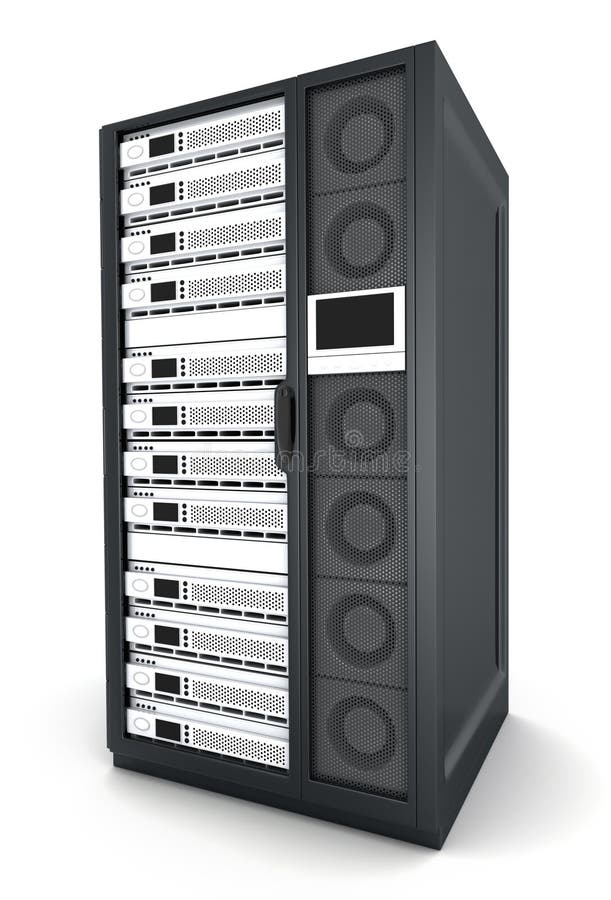 Показать картинки котиков
Какого цвета зеленый
Хочу 45 минут перемену и 10 минут уроков
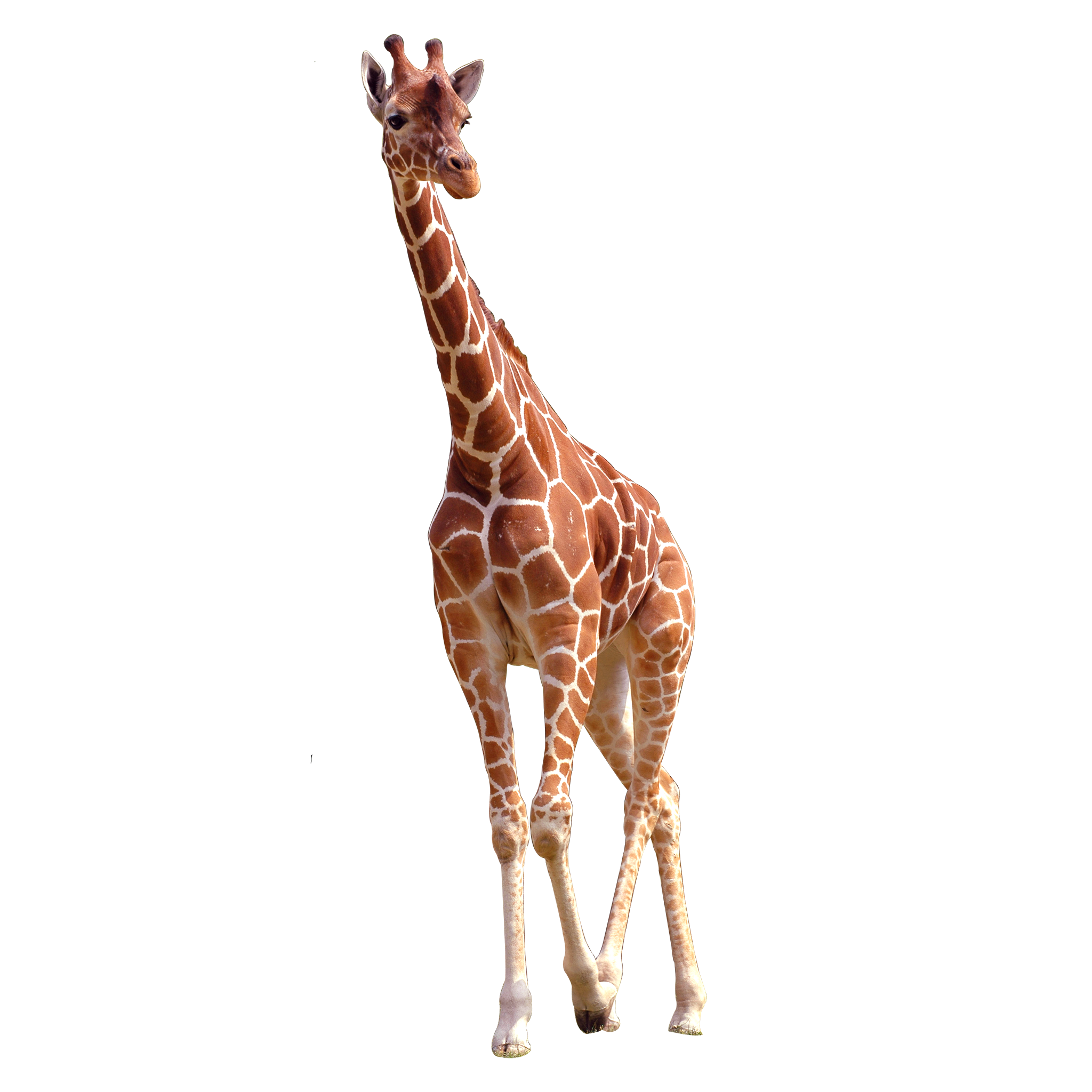 Близкая мотивация
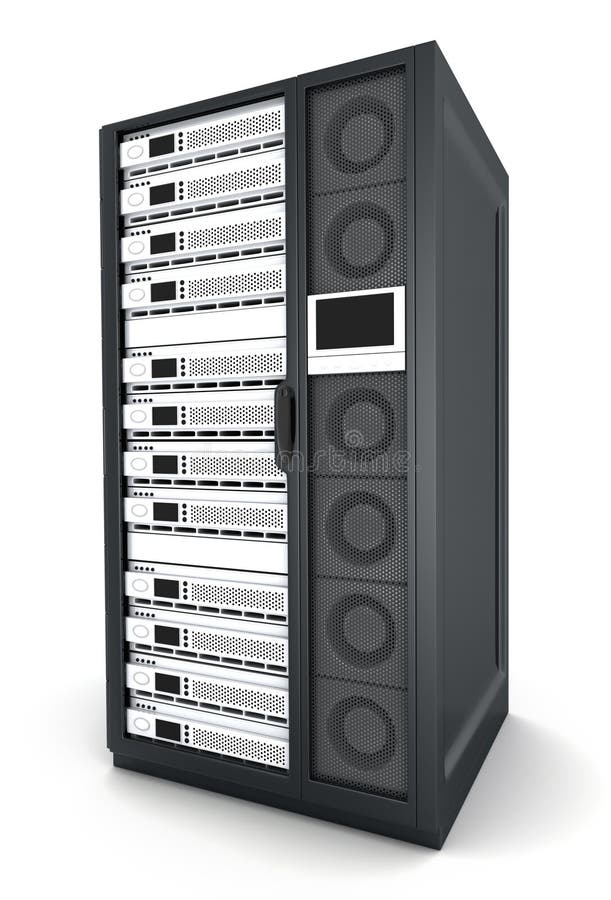 Показать картинки котиков
Показать картинки котиков
Какого цвета зеленый
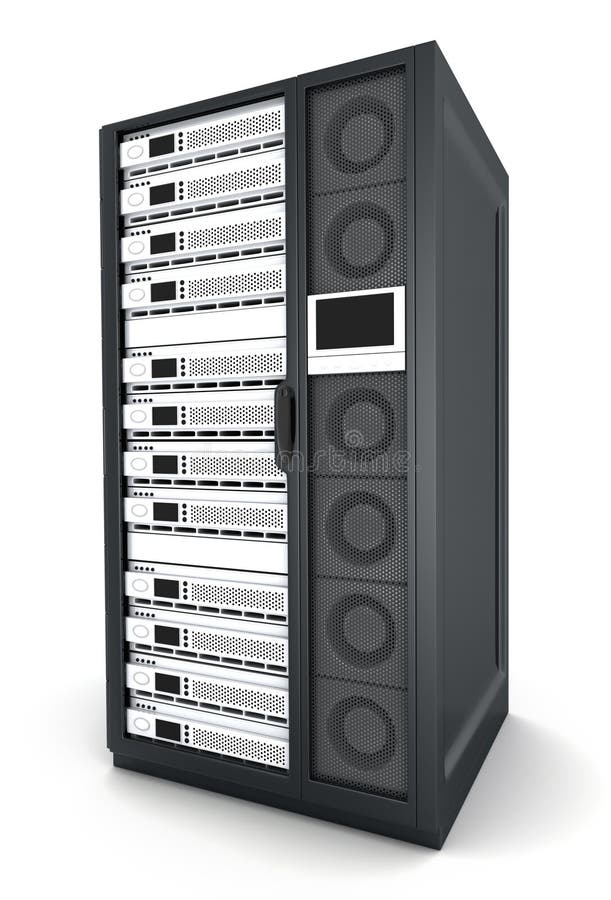 Какого цвета зеленый
Хочу 45 минут перемену и 10 минут уроков
Хочу 45 минут перемену и 10 минут уроков
Ещё более близкая мотивация
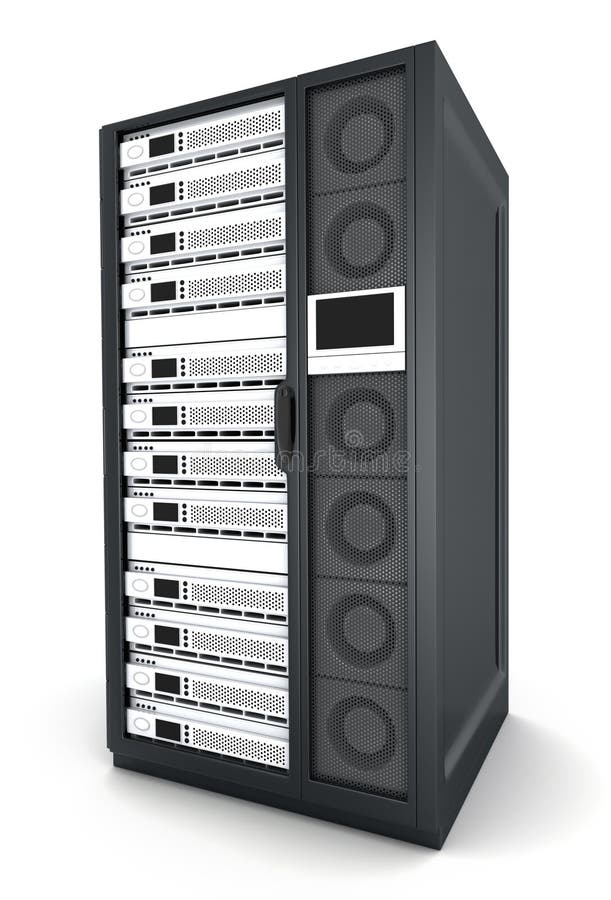 Показать картинки котиков
Load balancer
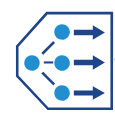 Какого цвета зеленый
Какого цвета зеленый
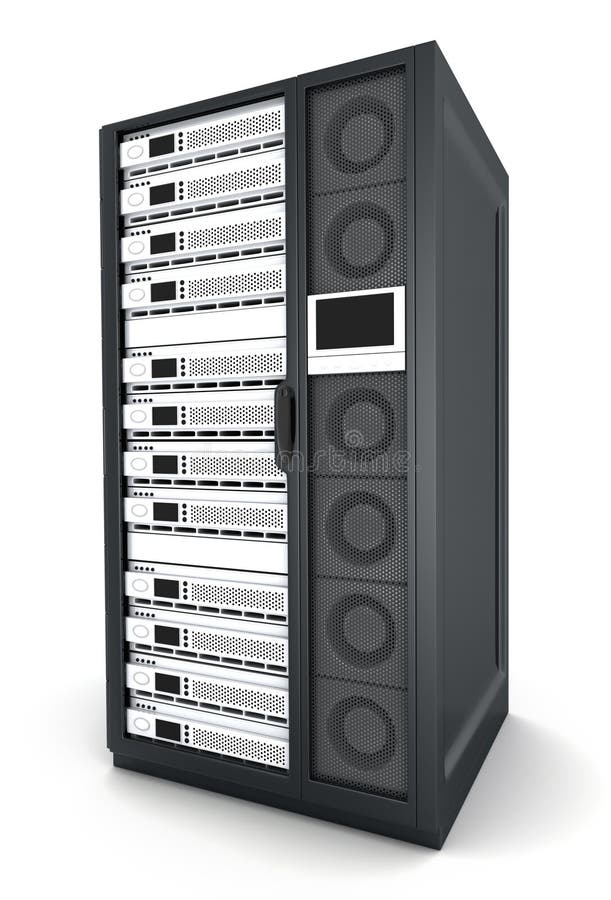 Хочу 45 минут перемену и 10 минут уроков
Хочу 45 минут перемену и 10 минут уроков
Алгоритм распределения нагрузки
* Least Connection Method
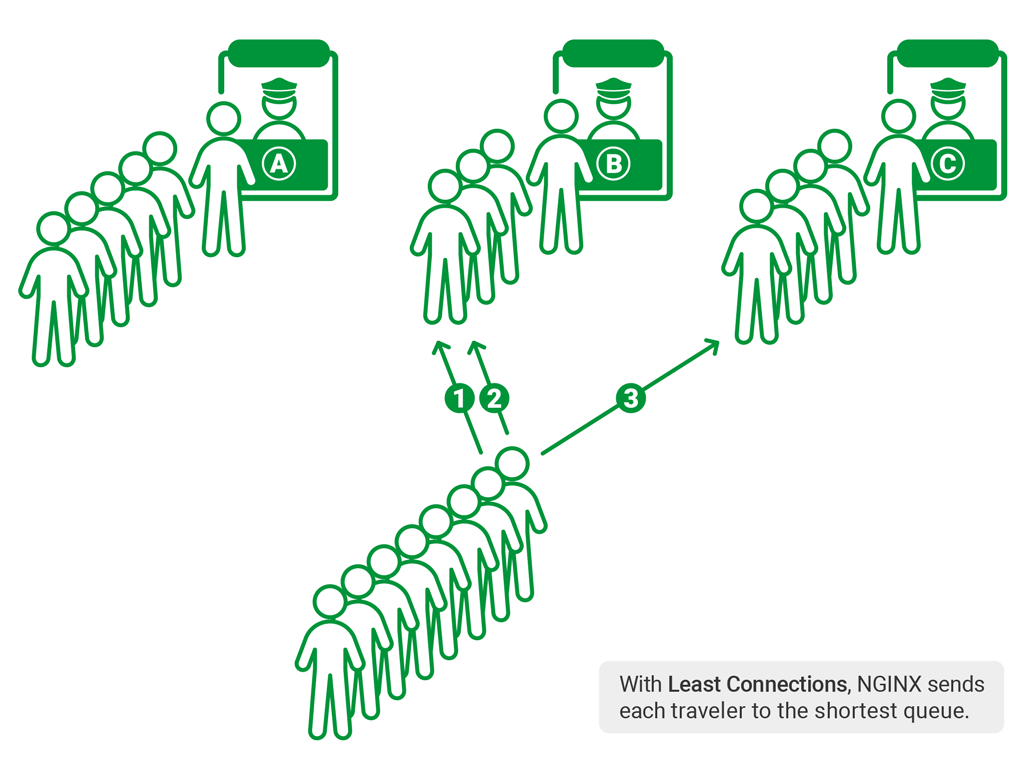 * Least Response Time Method
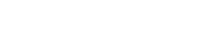 Алгоритм распределения нагрузки
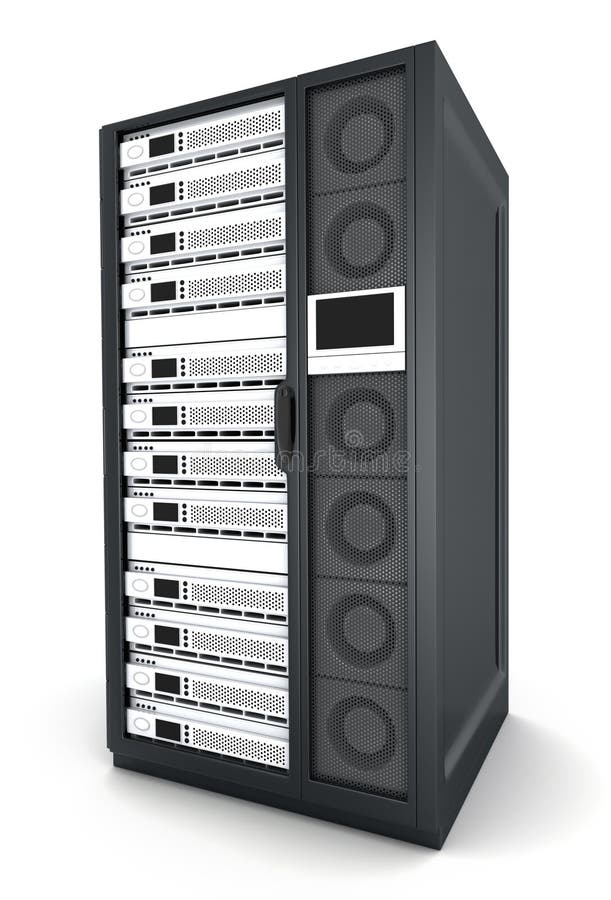 Round-robin
(based on queue)












IP Hash
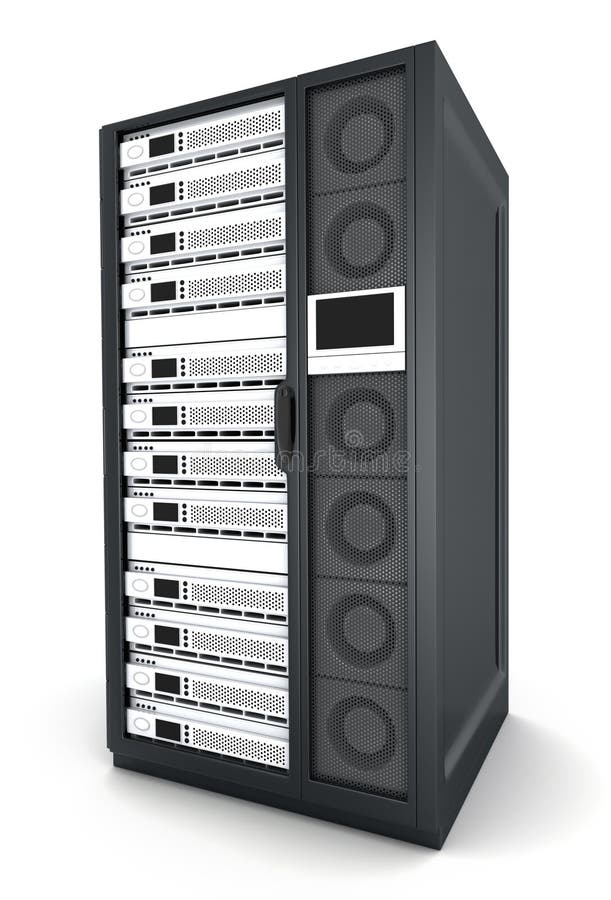 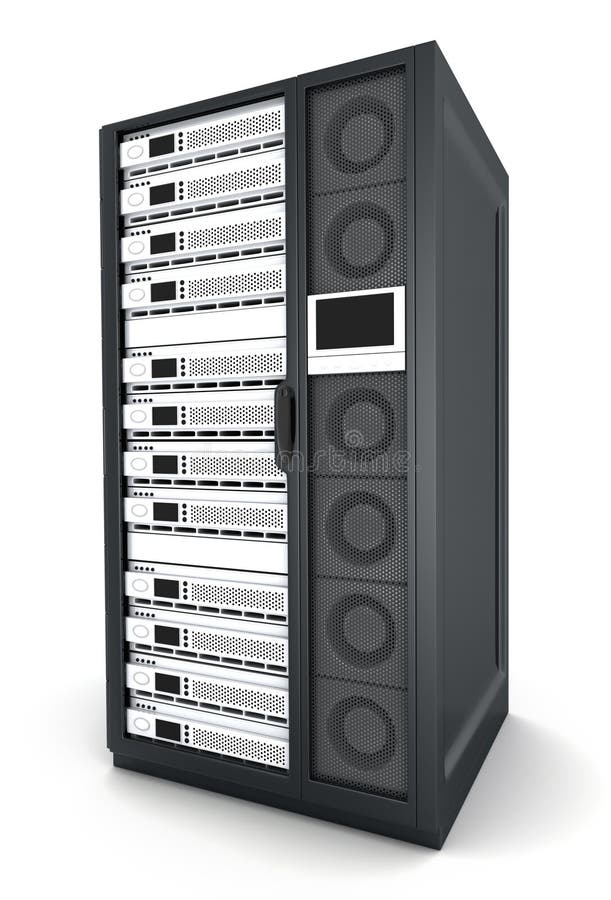 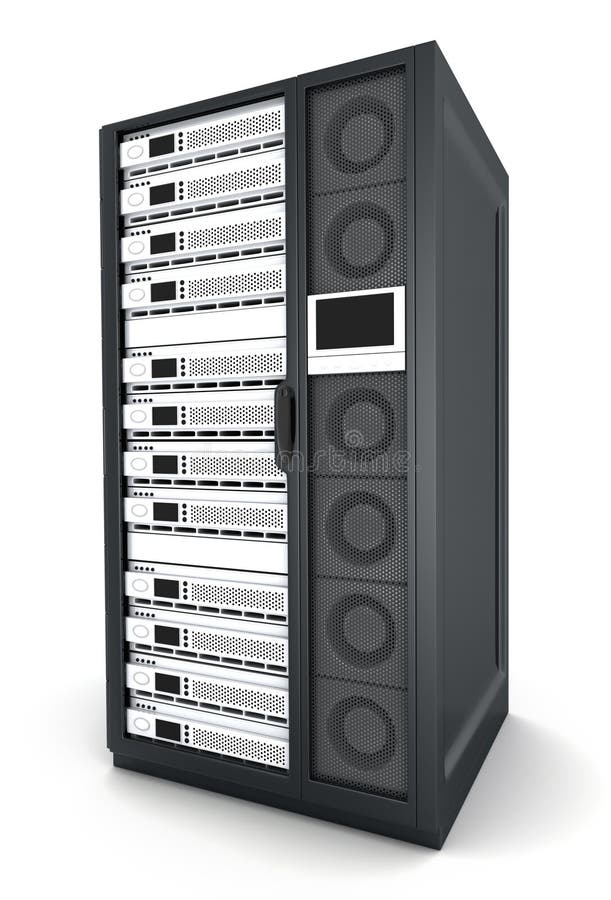 Проблематика
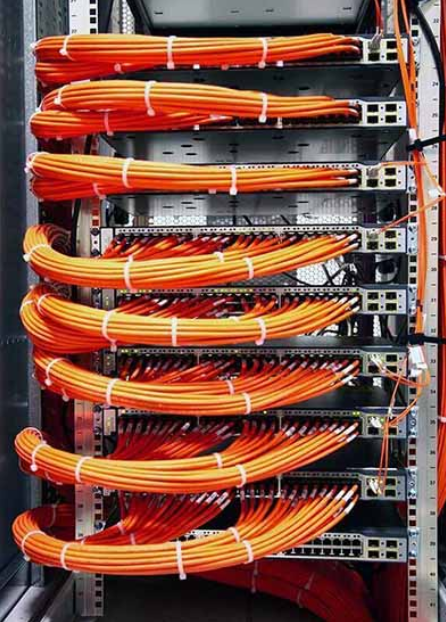 Долго
Дорого
Медленно
Проприетарно
Концепция SDN
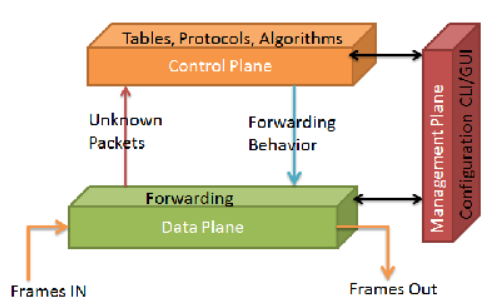 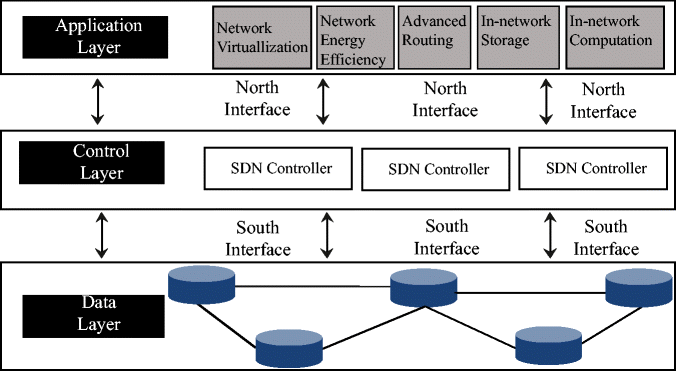 Применение концепии SDN в балансировщиках нагрузки
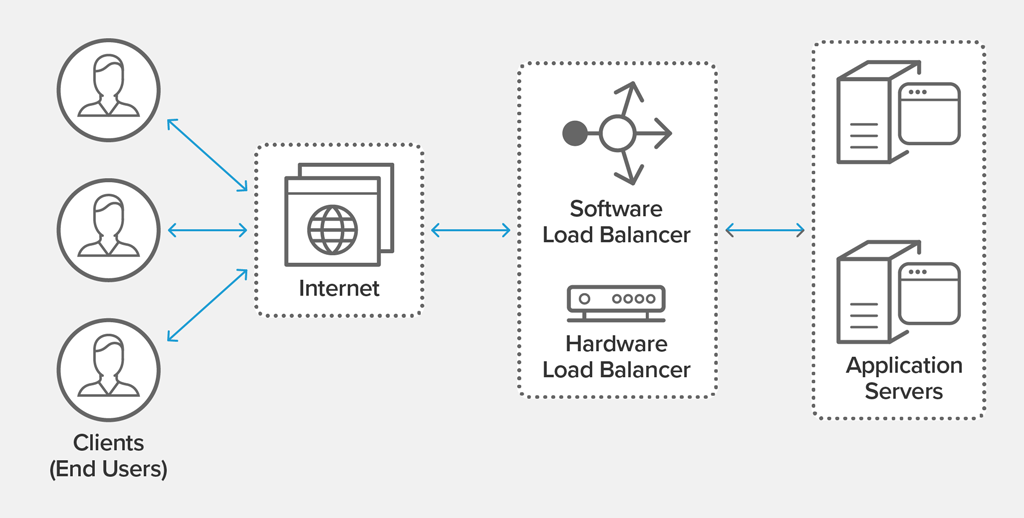 Предсказательная аналитика
Функции межсетевого экрана в случае DDoS атаки
SSL termination (optional)
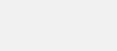 Bottleneck в случае SDN
Преимущества и недостатки
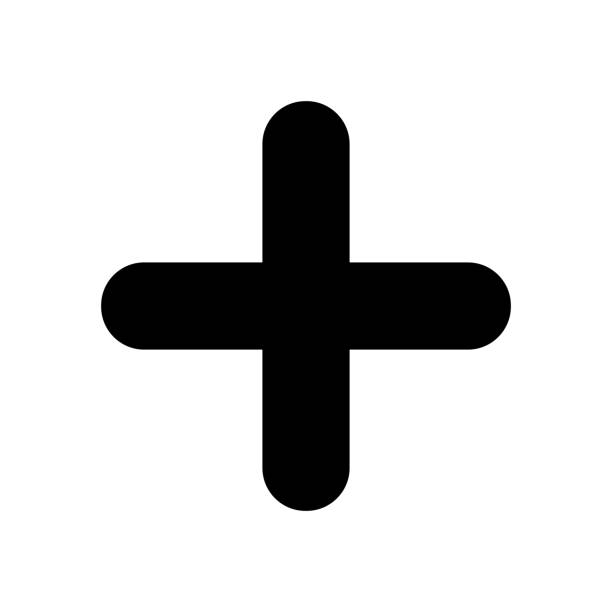 + Гибкость в масштабировании
+ Гибкость в настройке
+ Меньшая цена на поддержание и покупку мощностей
+ Отсутствие пропиетарности архитектуры
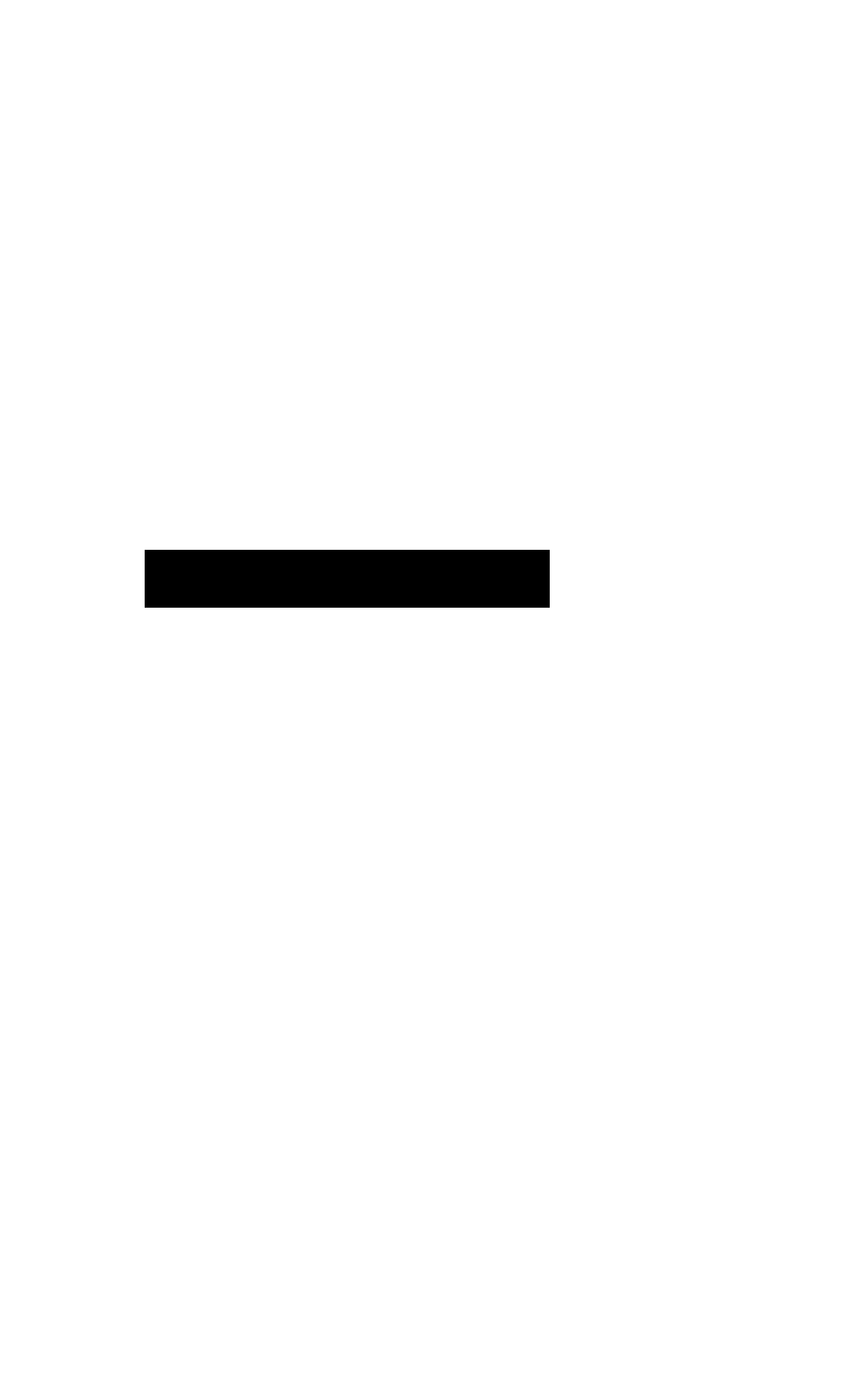 Задержка при моментальном масштабировании
Сложно предсказать затраты на обслуживание и масштабирование
Спасибо за внимание!